МАТЕМАТИКА 

НА СТРАНИЦАХ 

ШКОЛЬНЫХ УЧЕБНИКОВ
Работу выполнила 
Ерина Юлия  
7 класс
2014 г.
Проблема –  недостаток у учащихся математических знаний и умений  для успешного изучения ими школьных предметов.
Гипотеза: без математических знаний учащимся трудно усваивать другие школьные предметы.
Цель: показать на страницах каких школьных предметов  встречается математика,  показать содержание применяемого материала, сформировать представление о математике как о науке, необходимой при изучении многих школьных предметов.
Результаты анкетирования учащихся
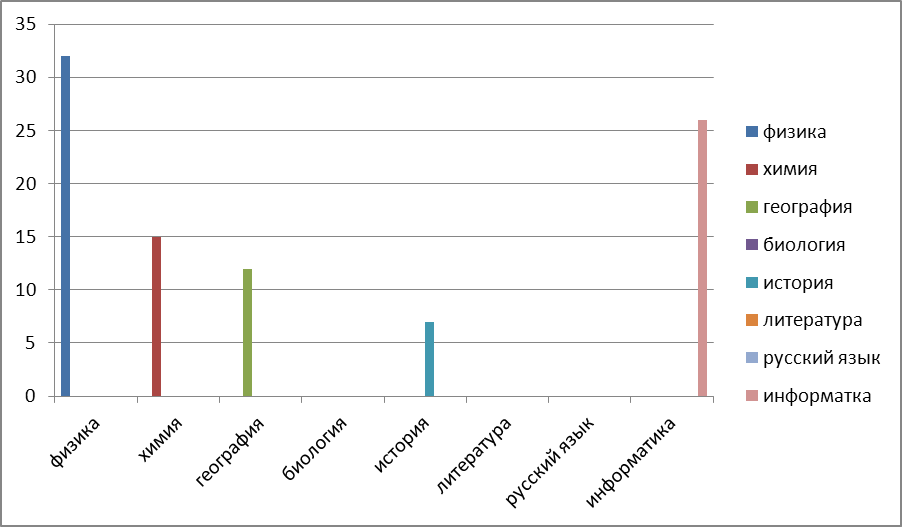 Выводы.
1. Много математики встречается на страницах  
 учебников физики, химии, географии.
2. Ученикам нашей школы для успешного овладения 
этими предметами необходимо иметь много
 математических умений, знаний, навыков.